Molekulová fyzika
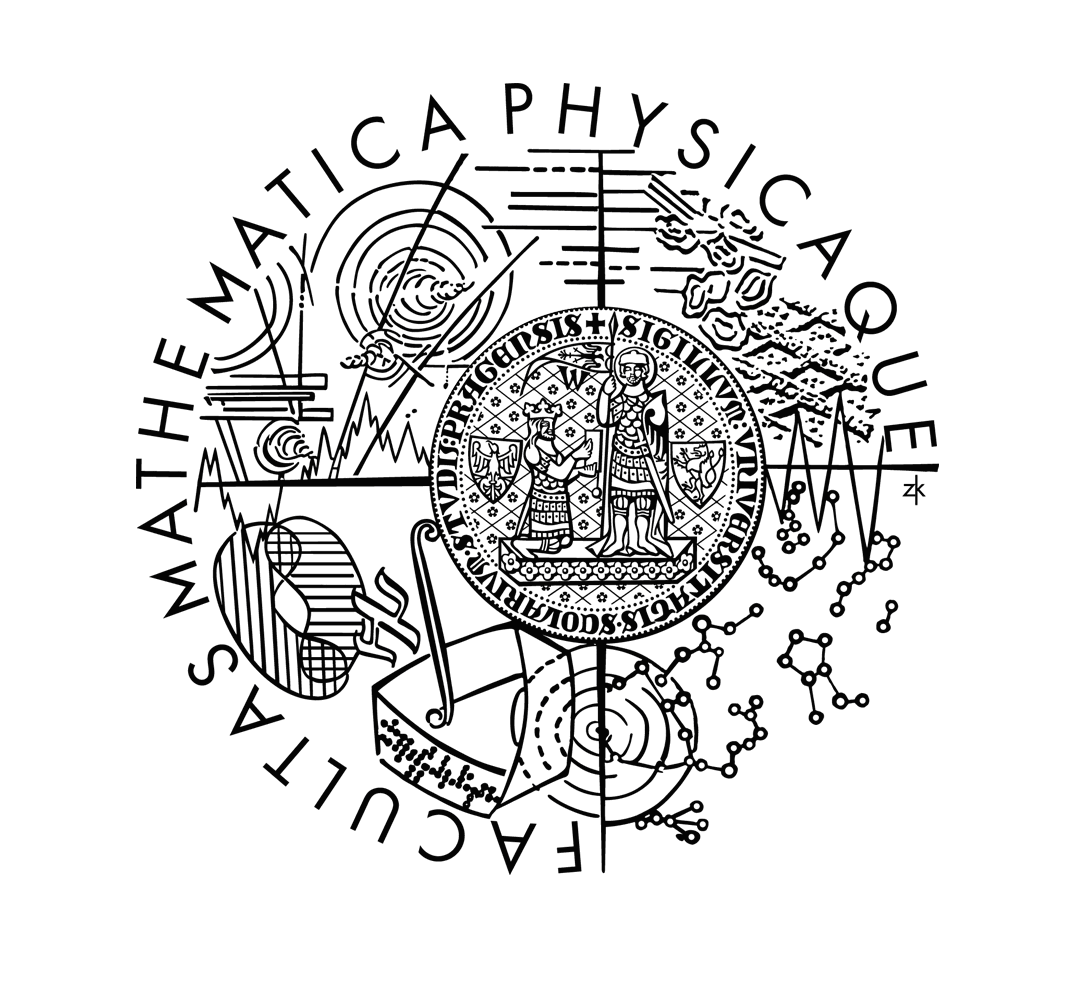 „Slovník pojmů k přednášce“
Termodynamická soustava
skupina objektů, která je oddělena od okolí myšleným nebo skutečným rozhraním (např. plyn v nádobě, kapalina a její sytá pára, krystal...)
IZOLOVANÁ SOUSTAVA- nedochází k výměně energie ani k výměně částic s okolím
NEIZOLOVANÁ SOUSTAVA- dochází k výměně energie nebo částic s okolím konáním práce nebo tepelnou výměnou
UZAVŘENÁ SOUSTAVA- nevyměňuje si částice s okolím
OTEVŘENÁ SOUSTAVA- vyměňuj si částice s okolím
ADIABATICKY IZOLOVANÁ SOUSTAVA- nedochází k tepelné výměně s okolím
Termodynamické děje
ROVNOVÁŽNÝ STAV- všechny stavové veličiny mají časově konstantní hodnoty. Po vzniku tohoto stavu je jakákoli další změna stavu soustavy možná pouze následkem vnějšího zásahu do soustavy
TERMODYNAMICKÝ VRATNÝ DĚJ- Může probíhat v obou směrech, přičemž soustava přejde při obráceném ději postupně všemi stavy jako při přímém ději, avšak v obráceném pořadí. Přitom okolí soustavy se vrátí do původního stavu. (V přírodě se nevyskytuje, ale dá se k němu přiblížit.)
TERMODYNAMICKÝ NEVRATNÝ DĚJ- děj, který není vratný (v přírodě existují pouze takové děje – tepelná výměna mezi dvěma tělesy, rozpuštění látky v kapalině...)
ROVNOVÁŽNÝ DĚJ (kvazistatický děj)- Soustava prochází spojitou řadou rovnovážných stavů, v každém okamžiku je ve stavu termodynamické rovnováhy.rovnovážný děj = vratný děj
Termodynamické děje
NEROVNOVÁŽNÝ DĚJ (nestatický děj)- děj, který není rovnovážnýnerovnovážný děj = nevratný děj
DALŠÍ TERMODYNAMICKÉ DĚJE- izobarický (konstantní tlak)- izochorický (konstantní objem)- izotermický (konstantní teplota)- adiabatický (neprobíhá tepelná výměna s okolím)- polytropický (tepelná kapacita soustavy je konstantní)
Energie soustavy
kinetická energie makroskopického pohybu soustavy jako celku
potenciální energie vyplývající ze vzájemného silového působení těles (např. v gravitačním nebo elektrickém poli - musí jít o konzervativní silové pole)
vnitřní energie – ta část celkové energie, která se při změně stavových parametrů neprojeví na změně polohy a rychlosti soustavy jako celku. Je to energie, která závisí pouze na termodynamickém stavu soustavy a nezávisí na tom, jak se do tohoto stavu soustava dostala. Patří mezi stavové funkce.Ecelková = Ek + Ep + U
PRO NÁS BUDE DŮLEŽITÁ HLAVNĚ VNITŘNÍ ENERGIE- k jejím změnám dochází konáním práce a tepelnou výměnou
Některé pojmy z teorie pravděpodobnosti
Vlastnosti náhodných jevů
jsou vzájemně neslučitelné(nastal-li jeden, nemůže nastat druhý)
vždy musí nastat aspoň jeden výsledek
výsledek není složen z dílčích výsledků(nerozkládáme jej na dílčí výsledky)
relativní četnost i-tého náhodného jevu


pravděpodobnost i-tého  náhodného jevu


pravděpodobnost určitého výsledku
počet pozorování výsledku, který nás zajímá
celkový počet pozorování
počet příznivých případů
počet možných výsledků
Spojitá změna sledované veličiny
hustota pravděpodobnosti



pravděpodobnost, že výsledek bude z intervalu (x, x+x)
nebo
normovací podmínka
Nezávislé náhodné pokusy
a – pokus s možnými výsledky a1, a2, ... an         pravděpodobnosti výsledků: p(a1), p(a2), ... p(an)

b – pokus s možnými výsledky b1, b2, ... bm         pravděpodobnosti výsledků: q(b1), q(b2), ... q(bm)

pravděpodobnost současného výskytu výsledků ai, bj:
Neslučitelné výsledky a1, a2
N opakování pokusu
N1 krát výsledek a1
N2 krát výsledek a2
počet příznivých výsledků: N1+N2
Pravděpodobnost výskytu aspoň jednoho z výsledků a1, a2:
věta o součtech pravděpodobností
Číselné charakteristiky
Ni – četnost výskytu xi při N pozorováních

→ spojité rozložení (náhodné) veličiny:
- střední hodnota funkční závislosti   f(x) náhodné veličiny x, definované   v intervalu a,b
Rozptyl (kvadratická fluktuace)
Rozptyl je mírou variability náhodné veličiny x a může charakterizovat odchylku veličiny x od její střední hodnoty x.

Je-li rozptyl malý, potom hodnota veličiny x je při každém pozorování blízká x a touto hodnotou můžeme dobře charakterizovat naměřené výsledky.